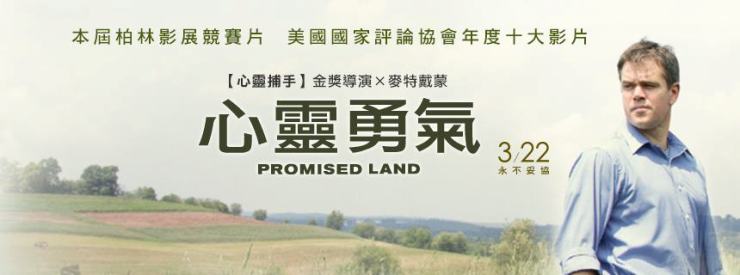 報告組別：第九組
組員： 黃昱寧4a21c099    賴宗廷4A212105                                 
	簡家尉4a23a053    王柏森4A212060
	蔡雲伈4a41c070    張簡宇哲4A212074
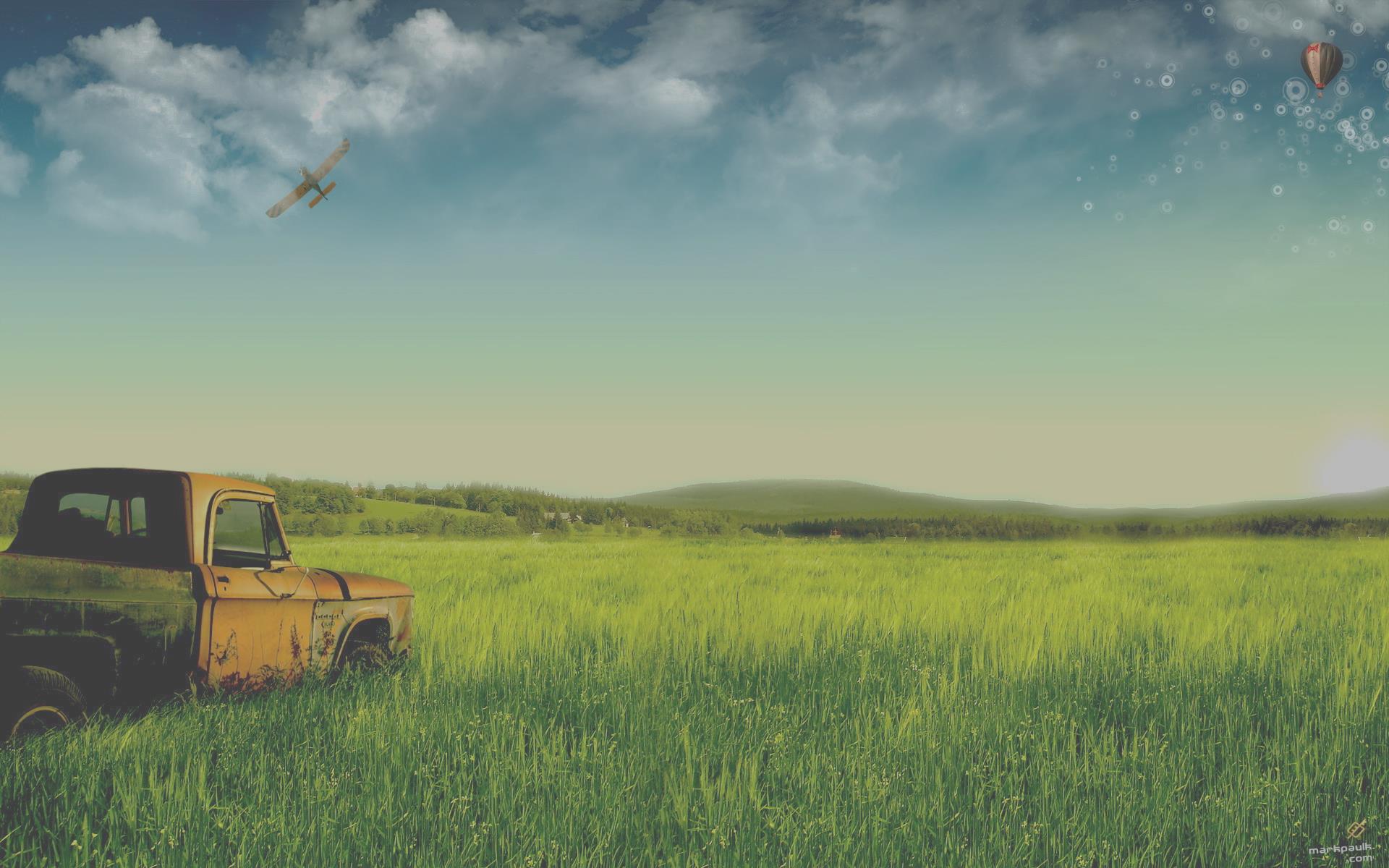 劇情簡介
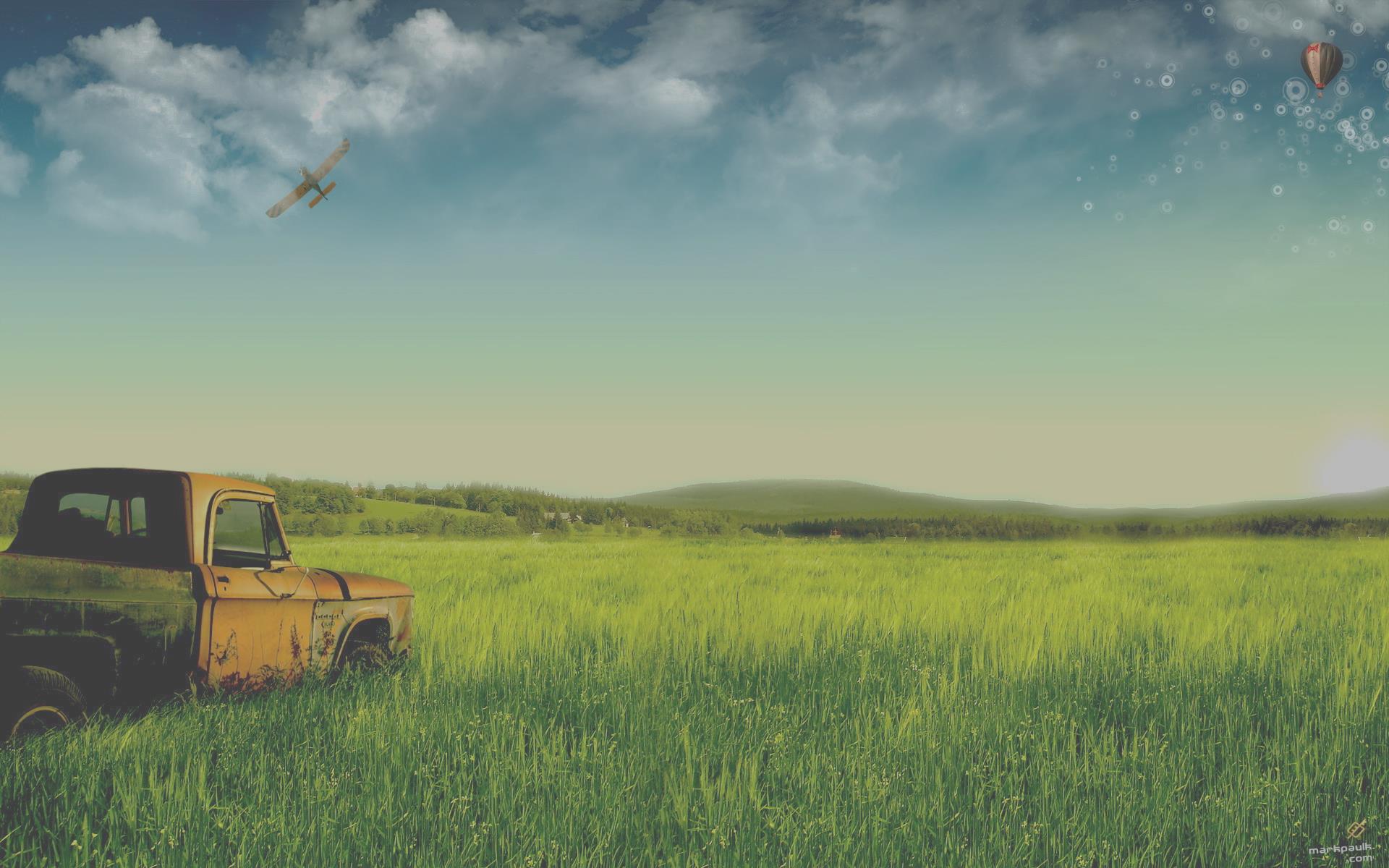 一開始由主角(史提夫)與主管見面，說明自己的為何能比其他團隊更容易取得小鎮的認同及說明農場及工廠需要改變的理由，也認為自己是為這些農民給更好的生活，到了鄉鎮，為了融入當地的生活，先去一家超商買食物及這裡的衣服，之後分別由他其他的同事(蘇)分別拜訪各個農家，告訴他們農地的價值及能有多大的利益，是一筆能讓他們翻身的錢，但卻沒跟他說之後所帶來的麻煩及危機，而村長約了男主角見面，就是想分一杯羹，但男主角卻騙了村長，到了民眾集會的前一天男主角到了酒吧，在那認識了一位女老師(艾莉絲 )，而到了集會這一天，突然有一位教授與男主角有了一陣的激辯。
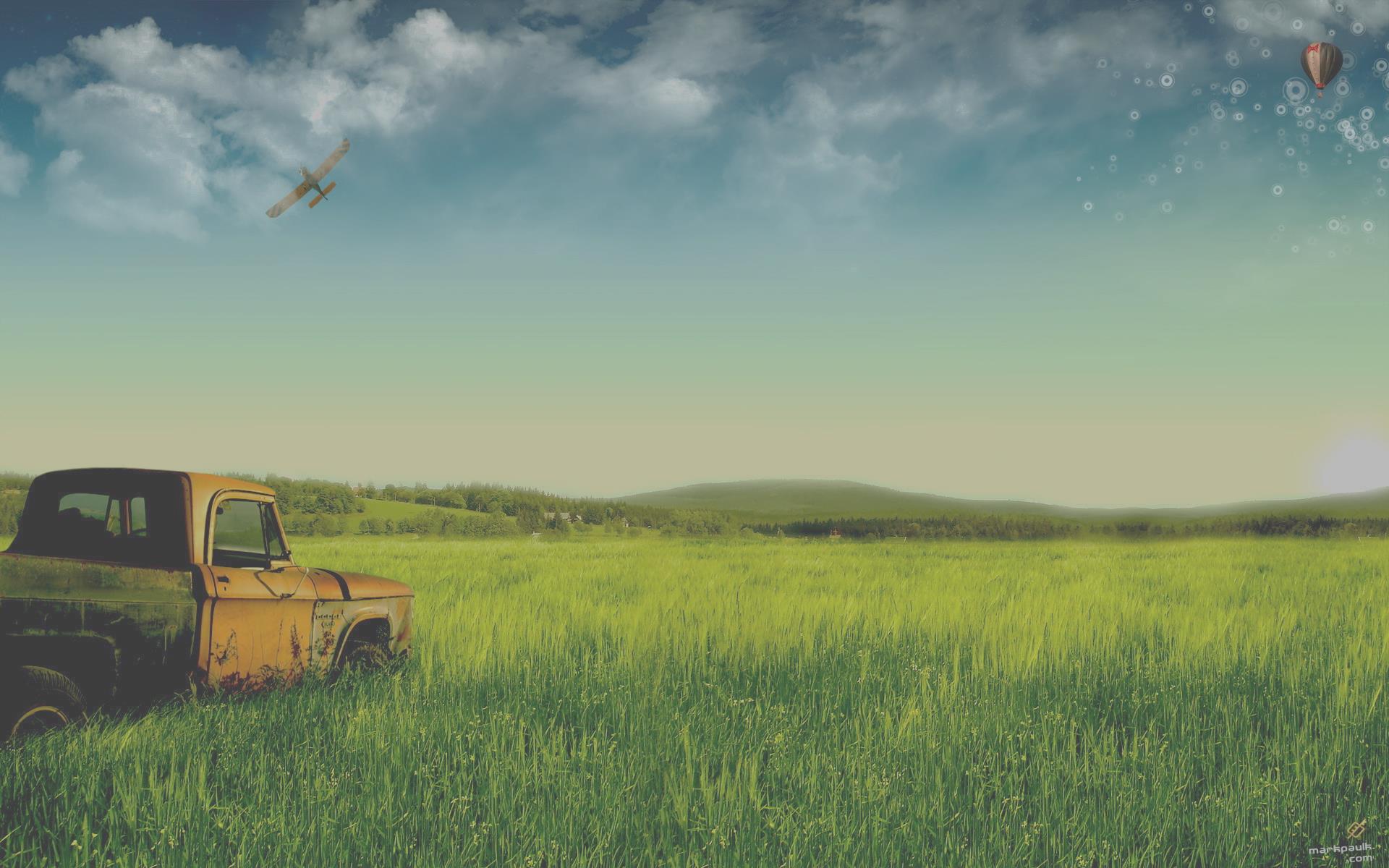 在被教授法蘭克·葉慈提出許多質疑後，讓許多鎮上的民眾也紛紛覺得全球天然氣公司會帶給他們汙染，所以選擇讓這次的決定交給全鎮的名眾來投票，這時鎮上跑出了一位公司名叫雅典娜的環保人士達斯汀·諾貝爾，他在一次的酒吧唱歌中途說明了全球天然氣公司如何在短短的九個月摧毀他們家的農場，讓全酒吧的人都相信史提夫·巴特勒是個壞人，要用錢來收買土地，在那個晚上史提夫·巴特勒到了達斯汀·諾貝爾的家前面等待他回家要說個清楚順便用錢收買達斯汀·諾貝爾，沒想到他收了錢隔天還是繼續的攻擊全球天然氣公司，到處去發傳單，在路上做標示，到學校去做實驗，甚至連在史提夫·巴特勒所住的旅館房間門外也都貼了這些傳單，讓史提夫·巴特勒非常的懊惱。
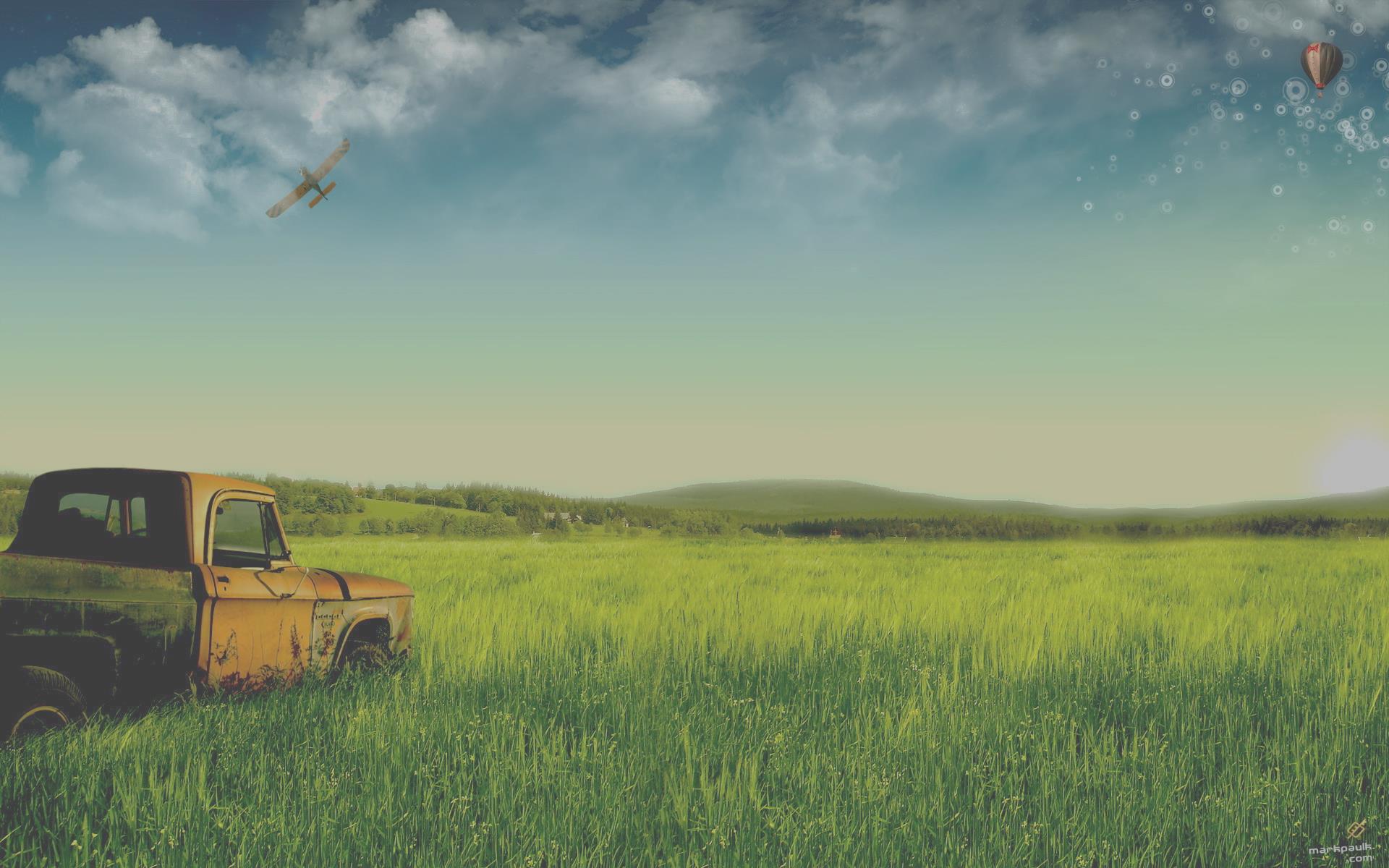 但到了投票之前，雅典娜的環保人士達斯汀·諾貝爾訴說了真相給史提夫·巴特勒，其實他是全球天然氣公司的人也就是史提夫·巴特勒的同事，這是公司的策略，達斯汀·諾貝爾先假裝是環境保育人士站出來為小鎮而戰，之後再寄一些證據給史提夫·巴特勒讓他戳破達斯汀·諾貝爾是假的環保人士使得人民相信全球天然氣公司的協議。史提夫·巴特勒知道真相後非常迷茫，從來沒想過自己的工作不是幫助小鎮繁榮，而是破壞以及汙染小鎮，在投票時間前的最後演講，史提夫·巴特勒良知還是告訴了居民真相幫助小鎮不被開發，同時史提夫·巴特勒也被全球天然氣公司給解僱了，但是他一點都不後悔，因為史提夫·巴特勒覺得這樣做才對得起自己的良心，完全改變了以前的價值觀，最終小鎮幾乎全部投反對票保住小鎮。
主要人物介紹
演員：麥特·戴蒙　　　（ Matt Damon ）

角色：史提夫·巴特勒　（ Steve Butler）
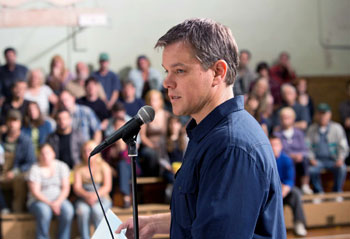 史提夫是一家環球公司的業務員，在這個小鎮裡，因為大家經濟狀況都不足，用金錢的誘惑來讓大家簽約，後來遇到困難，法蘭克、達斯汀各種的問題，大部分鎮民開始不相信巴特勒，這也讓兩名業務員的工作陷入膠著的困境，後來，巴特勒收到了一份匿名提供的資料，將達斯汀指控環球能源的證據都給推翻，足以讓達斯汀失去鎮民的信任，在投票日當天，巴特勒除了對鎮民們公布了達斯汀的偽證據之外，也坦承一切都是能源公司的騙局，這結果當然導致巴特勒立刻被公司炒魷魚，但巴特勒卻心安理得地留在了小鎮。
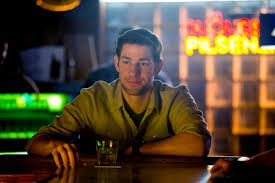 達斯汀是環球公司派來的假環保員，因為公司高層不相信史提夫可以完成這項任務，主要任務是讓大家相信自己手中的證據，足以讓大家相信環球公司所開發的天然氣，是會造成汙染的物質，等到投票日時再把自己所控告環球公司的證據，都變成是個無中生有的東西，是環球公司出的計謀。
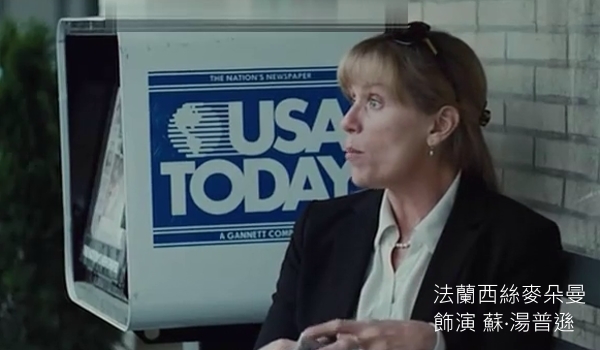 蘇也是環球公司的業務員，和史提夫一起來這小鎮來開發天然氣的，一開始和史提夫有共同目標，就是要讓小鎮一個個的簽約，後然知道所有的計謀都是公司所策畫的，他也尊重史提夫所做的決定。
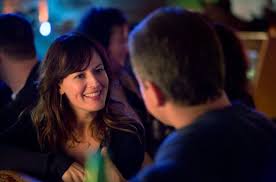 艾莉絲是在小鎮的老師，在酒吧過生日偶然相遇史提夫，對史提夫也有產生興趣，但是自己也喜歡這個小鎮，後來知道史提夫把真相告訴大家，隊史提夫一開始的想法可能也有改觀
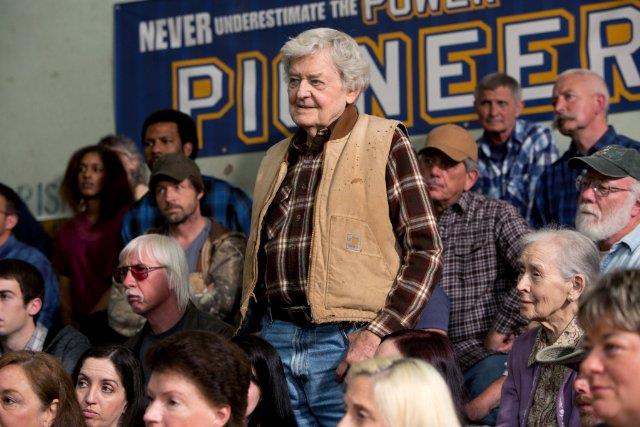 法蘭克是小鎮的資深自然老師，知道開發天然氣會場生的後果，
把自己所知道的知識都告訴村名，當然自己不希望自己的小鎮會發生這些汙染，
而他也知道史提夫是個好人，也知道他是被公司所利用。
後來和史提夫變成好友關係。
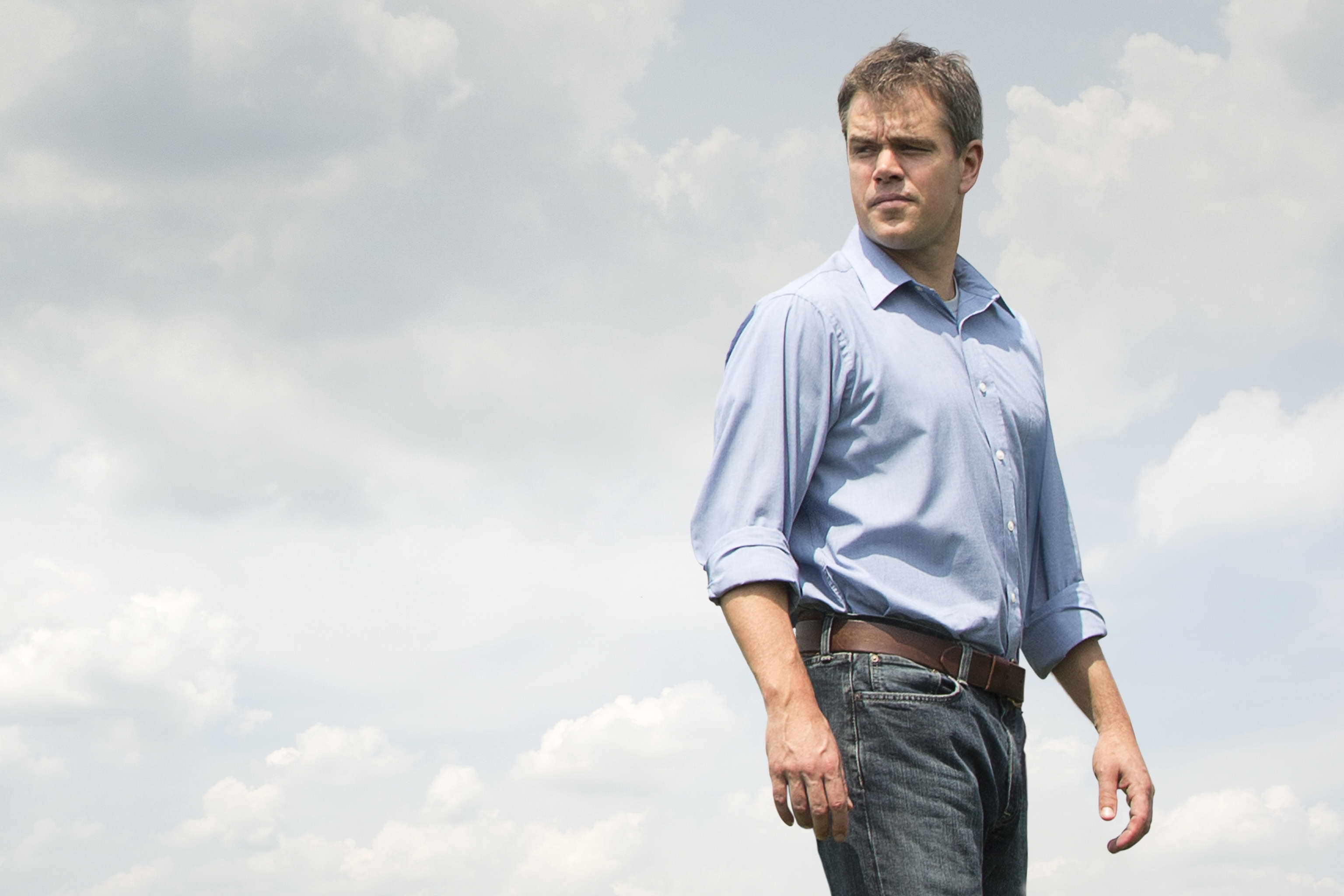 故事主要意義
主要意義：這部片的重要意義我想應該就是我們要怎麼在鄉村發展和環境保育中取得平衡，很多事情是用金錢無法衡量的，譬如說自然的美景和傳承世世代代的農場以及天然的生態等等，片中有許多話是在對於環境污染和資源開發的矛盾下的對話讓人值得深省，譬如說「天然氣是清潔的，但是取得它打方式相當骯髒」、「這裡沒有中立，反對天然氣就是支持煤礦及石油，除非你們要談的是能源削減問題」，在大公司的打壓下有些人因為金錢的誘惑和考慮讓自己的孩子能擁有更好的未來所以選擇簽字賣出自己的地只為了那些錢，在片中環球這家公司為了能得到那些地說了謊，小鎮的居民完全不知道開採天然氣會帶來怎樣的環境問題，但最後男主角還是選擇將真相告訴大家，因為他發現自己也被環球蒙在鼓裏所以決定將事情的真相揭露出來，也讓這家公司無法在這個小鎮順利得逞。
風險評估
電影中所敘述的開發天然氣也就是頁岩氣，這種氣體的獲得方法主要是水力壓裂法，簡單說是藉助高壓將大量水、沙子以及化學物質的混合物通過鑽孔打入地下，壓裂頁岩層，使其出現更大更多裂縫，從而將其中的石油或天然氣儲備釋放出來的開採方法。但是問題就在這方法，生產過程中需要消耗大量水資源在美國，根據頁岩構造的地質特性，一次水力壓裂作業就需一千多萬升的水消耗，同時開採所產生的大量廢水會威脅到地表及地下水的水質。最大困難在於廢水的回收以及水資源的消耗，目前廢水處理的問題也還沒有很完善的配套措施來處理。
天然氣是否為適當科技
(1)天然氣發電，能緩解能源缺、降低燃煤料發電，減少環境污染。
(2)天然氣本身就是一種較為乾淨的物質，成分也較為純淨，是一種優良的燃料。
(3)隨著人民生活水平的提高及環保意識的增強，大部分城市對天然氣的需求明顯增加。
(4)天然氣作為民用燃料的經濟效益也大於工業燃料。
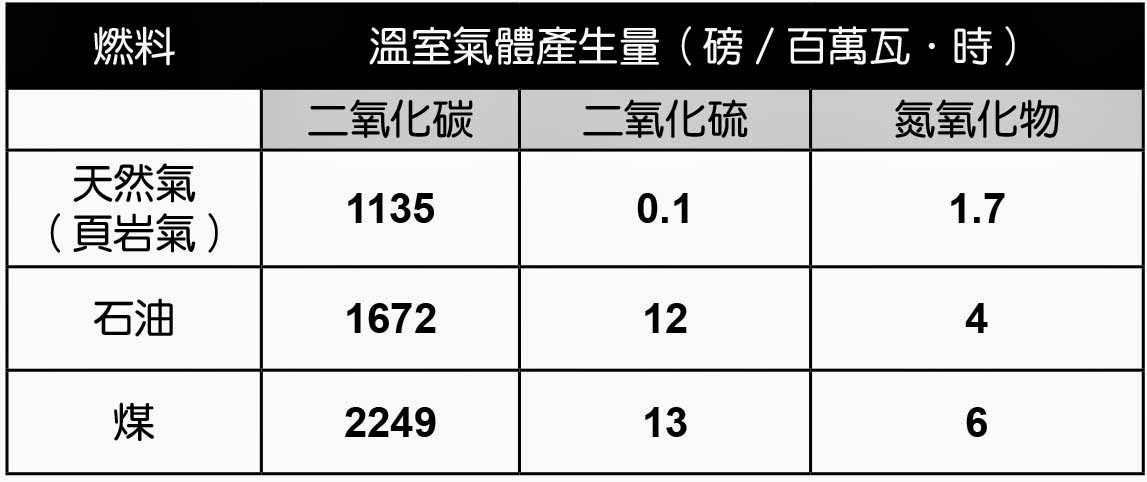 天然氣雖然有上述幾優點，但問題是如果發生災害，則極易發生爆炸、火災，像是高雄的氣爆及六輕的火災，都算是天然氣開發會發生的災害，開採天然氣所用的技術
「水力壓裂」的開採方法更是會造成環境嚴重汙染，且儲存需要較大的空間，我覺得天然氣的優點，各有利弊，如果好好管理是個好利用的資源，淡天然氣也不是再生能源，所以非常珍貴，
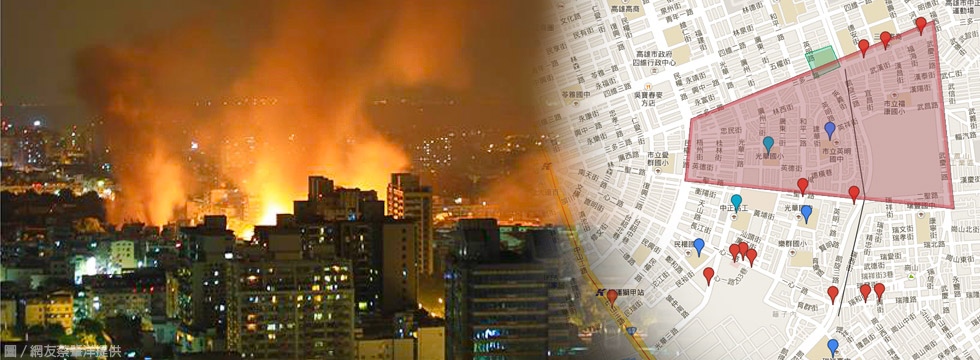 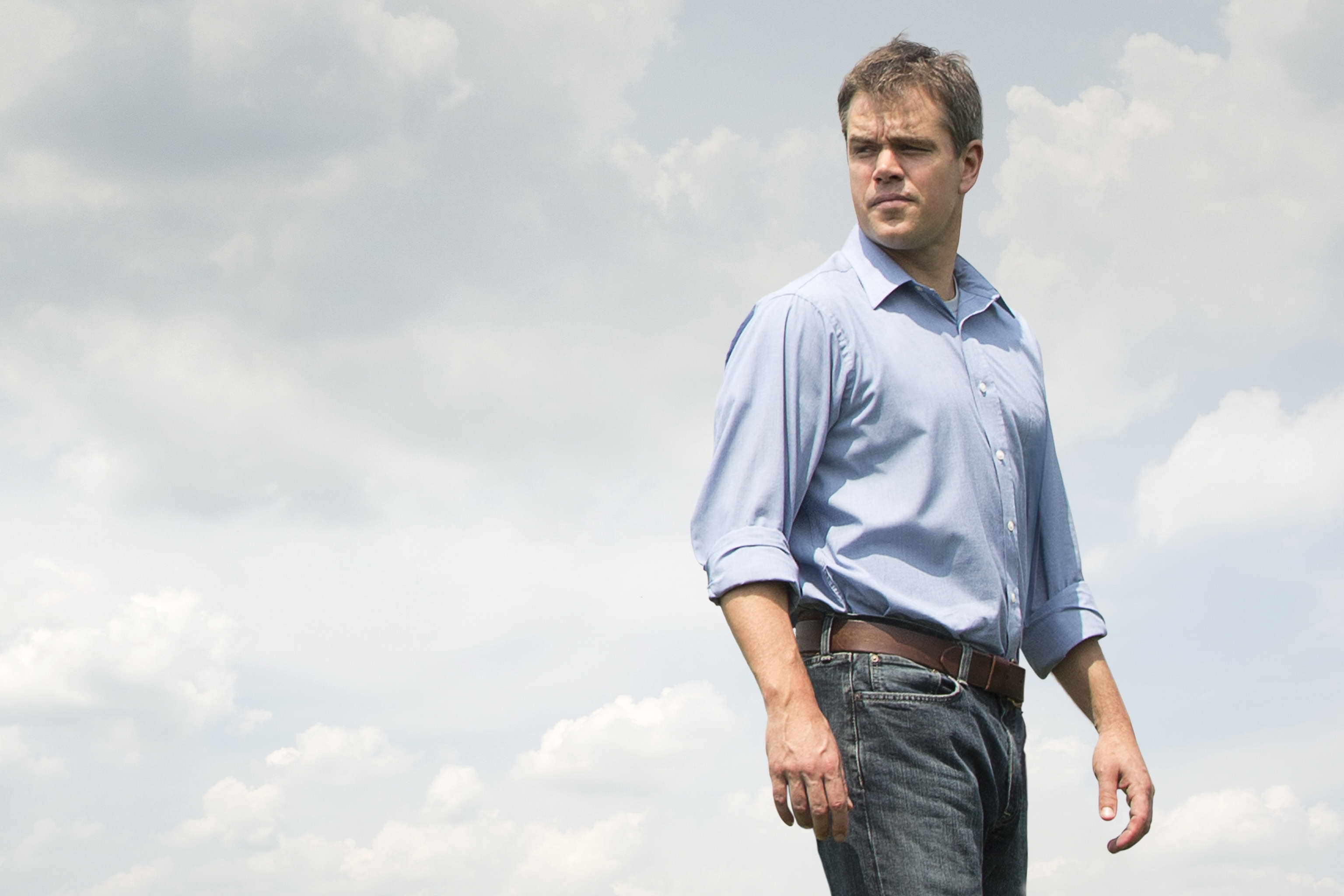 Thanks  you for listening